Bài 22: Những vật dụng bảo vệ em
Lớp:...
Hoạt động giáo dục theo chủ đề
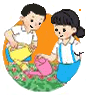 1. Chia sẻ cách sử dụng các vật dụng bảo vệ sức khỏe của em.
Kể tên các vật dụng.
Nêu công dụng và cách dùng các vật dụng đó.
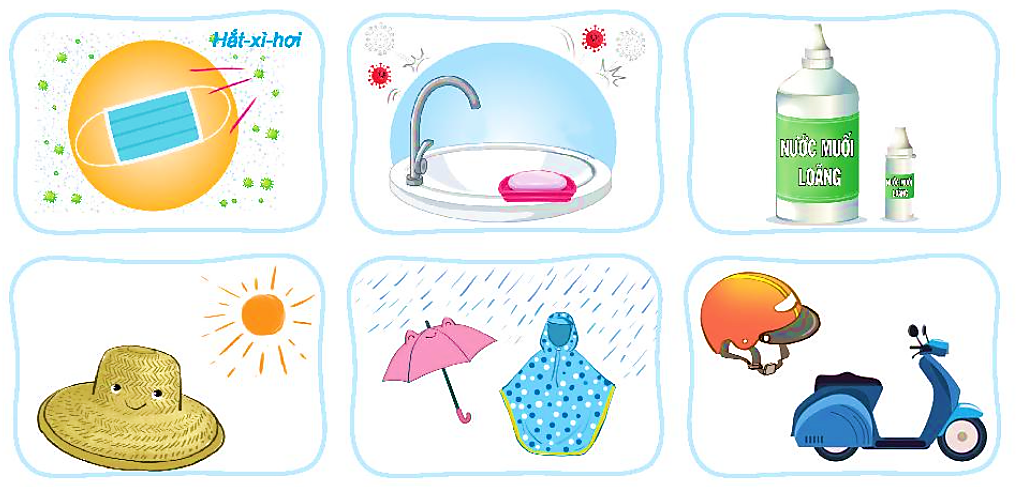 Khẩu trang
Xà phòng
Nước muối
Tránh lây lan vi khuẩn
Sát khuẩn, diệt khuẩn
Mũ, nón
Ô, áo mưa
Mũ bảo hiểm
Tránh nắng
Tránh mưa
Bảo vệ đầu
2. Thực hành sử dụng các vật dụng để bảo vệ mình.
Tập làm trong nhóm.
Thực hành trước lớp.
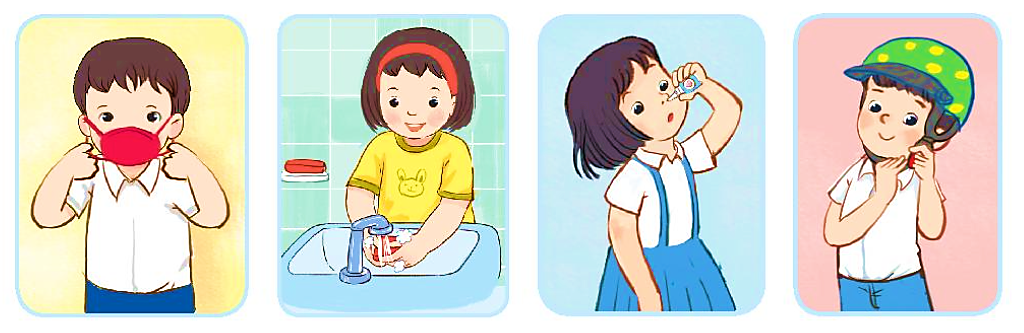 Đeo khẩu trang để tránh lây lan vi khuẩn
Rửa tay sát khuẩn thường xuyên
Nhỏ thuốc mũi để làm sạch đường hô hấp
Đội mũ bảo hiểm để bảo vệ vùng đầu
Hoạt động sau giờ học
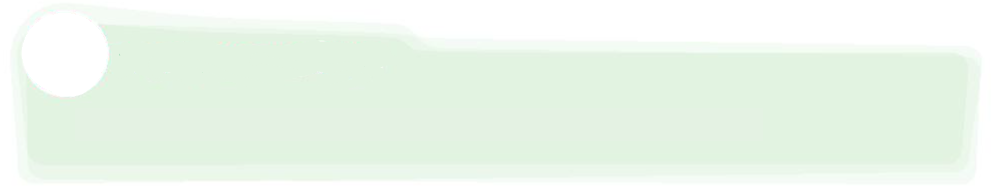 Thường xuyên sử dụng các vật dụng để bảo vệ sức khỏe của em.
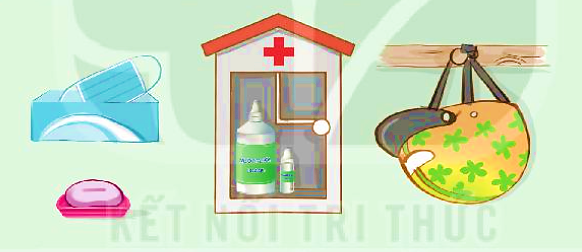